SOME HISTORICAN AND CURRENT TOPICS OF INTERNATIONAL ECONOMIC RELATIONSInsights form Bulgaria - FDI
Prof. Virginia Zhelyazkova, DSc
VUZF University – Sofia
Guest lectures at University of Macedonia - Thessaloniki




22 – 26 May 2023
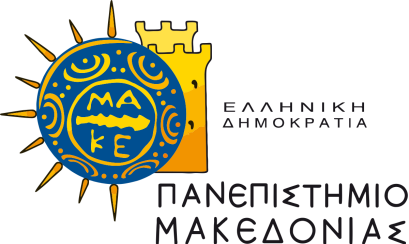 Key topics to be discussed during the lessons
Foreign direct investments in Bulgaria 2007-2023
The biggest privatization deals in Bulgaria: motives, advantages, disadvantages, drawbacks, obstacles for the Bulgarian business environment technological and innovative procedures in the banking system. the experience of Bulgarian banking system
Exchange rate regime in Bulgaria, emphasis will be given on the currency board motives advantages disadvantages, drawbacks, obstacles for the currency board how it works
Shock therapy transition period in Bulgaria, emphasis will be given on the economic crisis of 1997
Technological and innovative procedures in the banking system. The experience of the Bulgarian banking system
2
1. Perspectives on Bulgaria’s FDI History and Current Trends
3
FDI in Bulgaria 2007-2023
Bulgaria Foreign Direct Investment (FDI) increased by 169.2 USD mn in Jan 2023, compared with an increase of 117.8 USD mn in the previous month.
Bulgaria Foreign Direct Investment: USD mn net flows data is updated monthly, available from Jan 2007 to Jan 2023.
The data reached an all-time high of 1.4 USD bn in Aug 2007 and a record low of -528.0 USD mn in Sep 2010.
Source: ceicdata.com
4
FDI in Bulgaria 2022-2023
In the latest reports of Bulgaria, Current Account recorded a surplus of 351.3 USD mn in Jan 2023.
Bulgaria Direct Investment Abroad expanded by 31.7 USD mn in Jan 2023.
Its Foreign Portfolio Investment fell by 134.8 USD mn in Dec 2022.
The country's Nominal GDP was reported at 24.7 USD bn in Dec 2022.
Source: ceicdata.com
5
FDI in Bulgaria 2022-2023
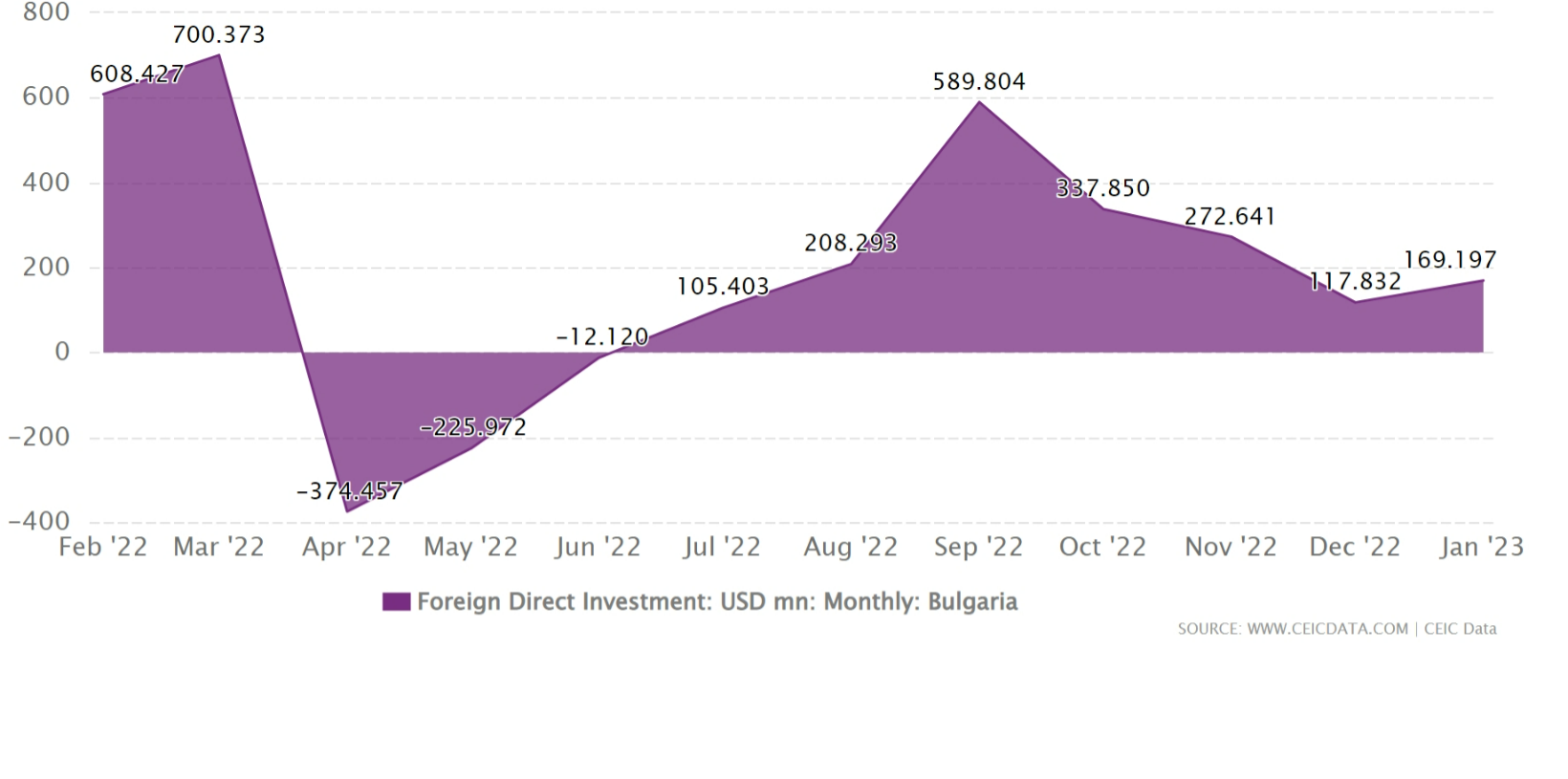 6
Ευχαριστώ!Thank you!
7